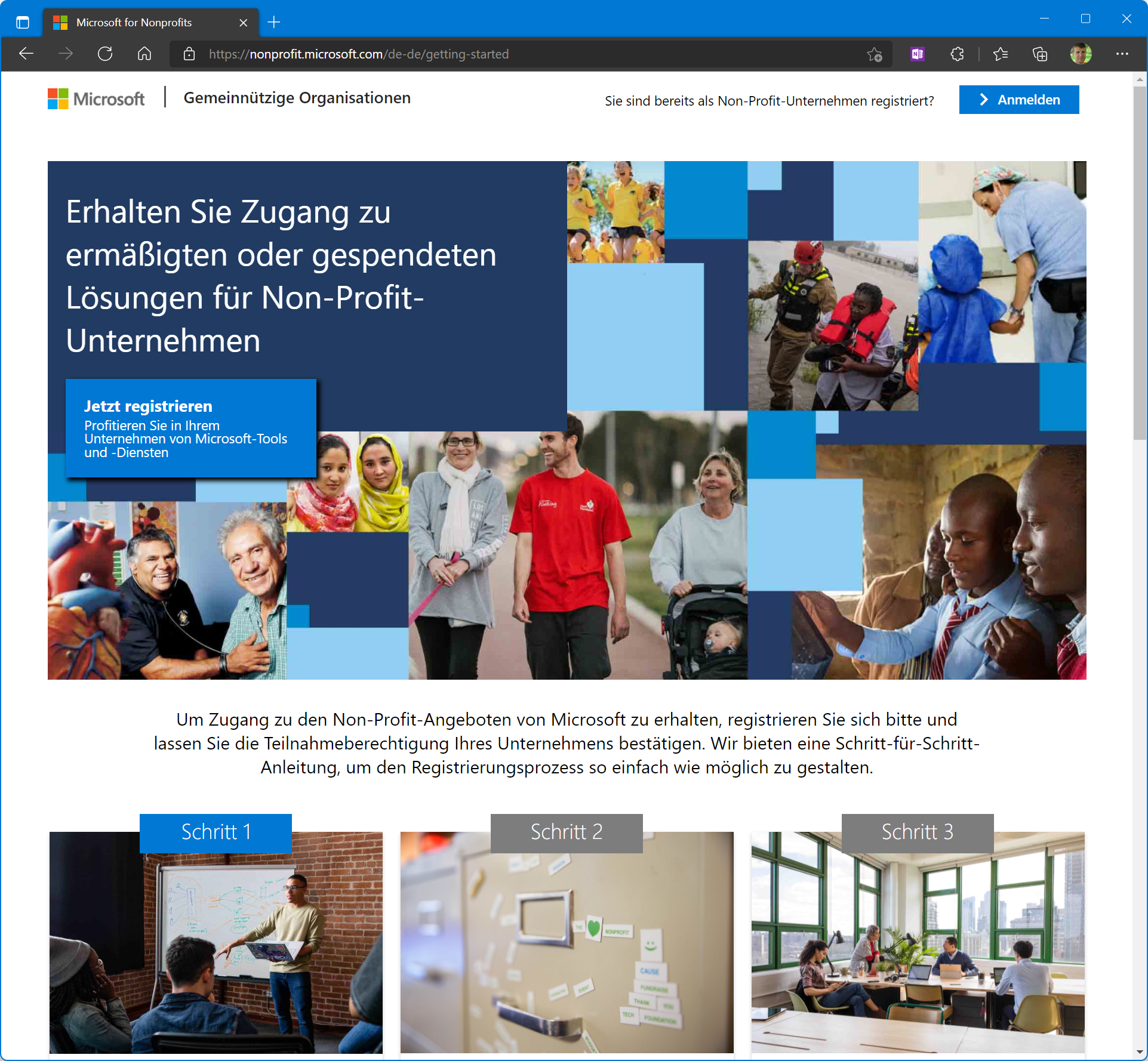 1. Klicke auf 
„Jetzt registrieren“
weiter
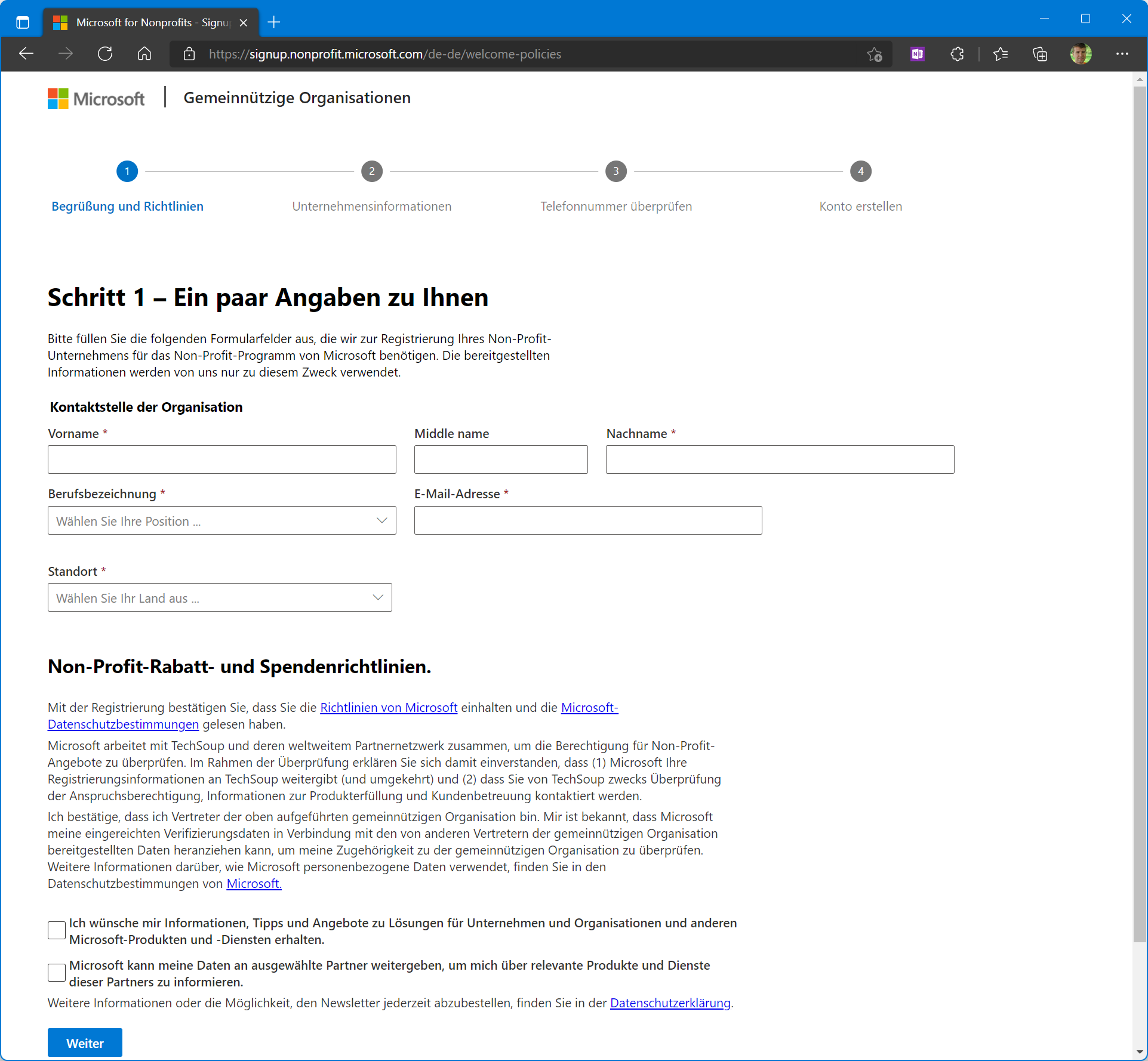 2. Gebe Deine Informationen ein.
Motzkus
Henrik
Ehrenamtlicher Helfer
henrik@motzkus.info
Deutschland
weiter
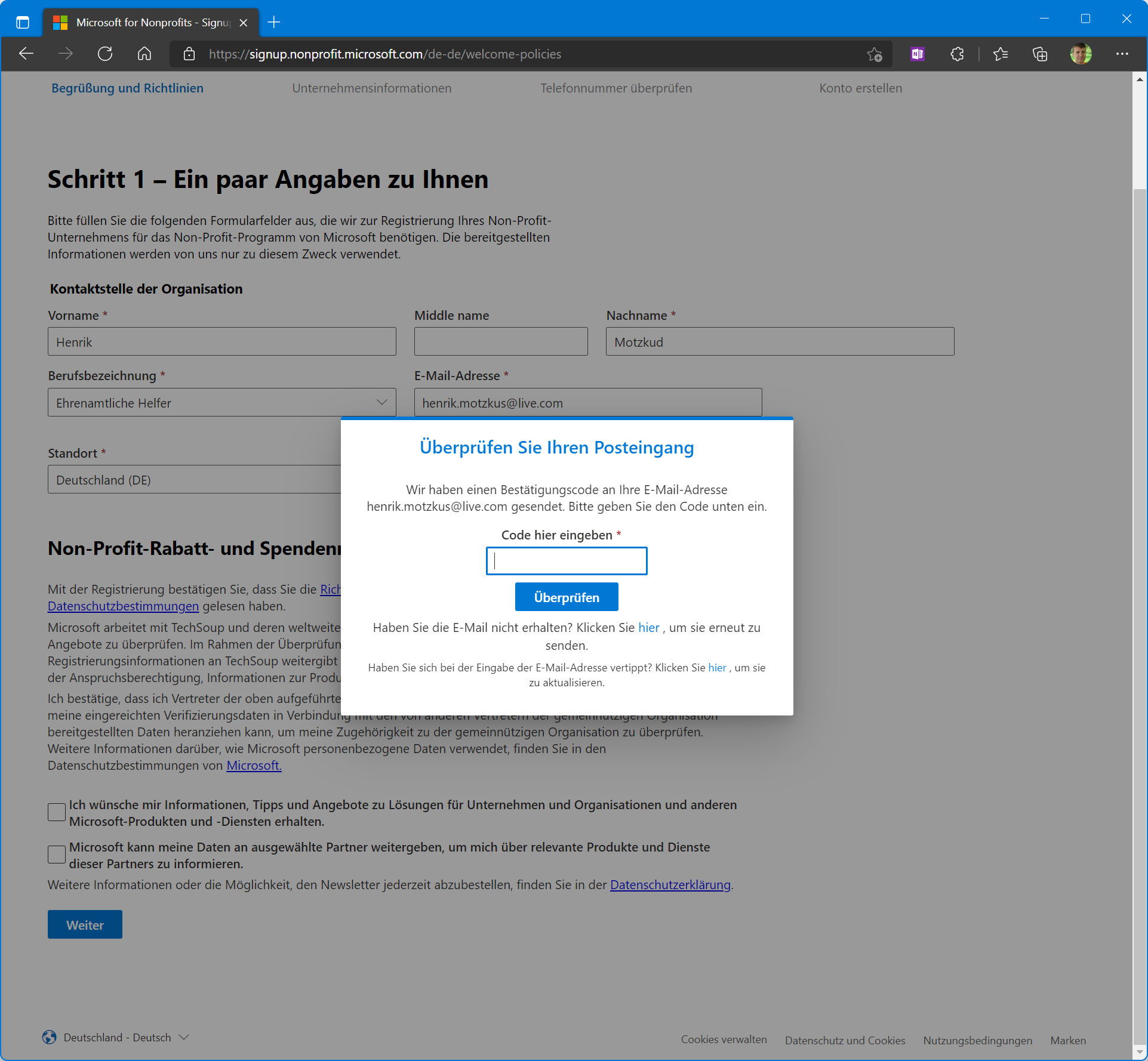 3. Die hast eine E-mail mit einem Code bekommen.

Gebe diesen Code hier ein.
weiter
123456
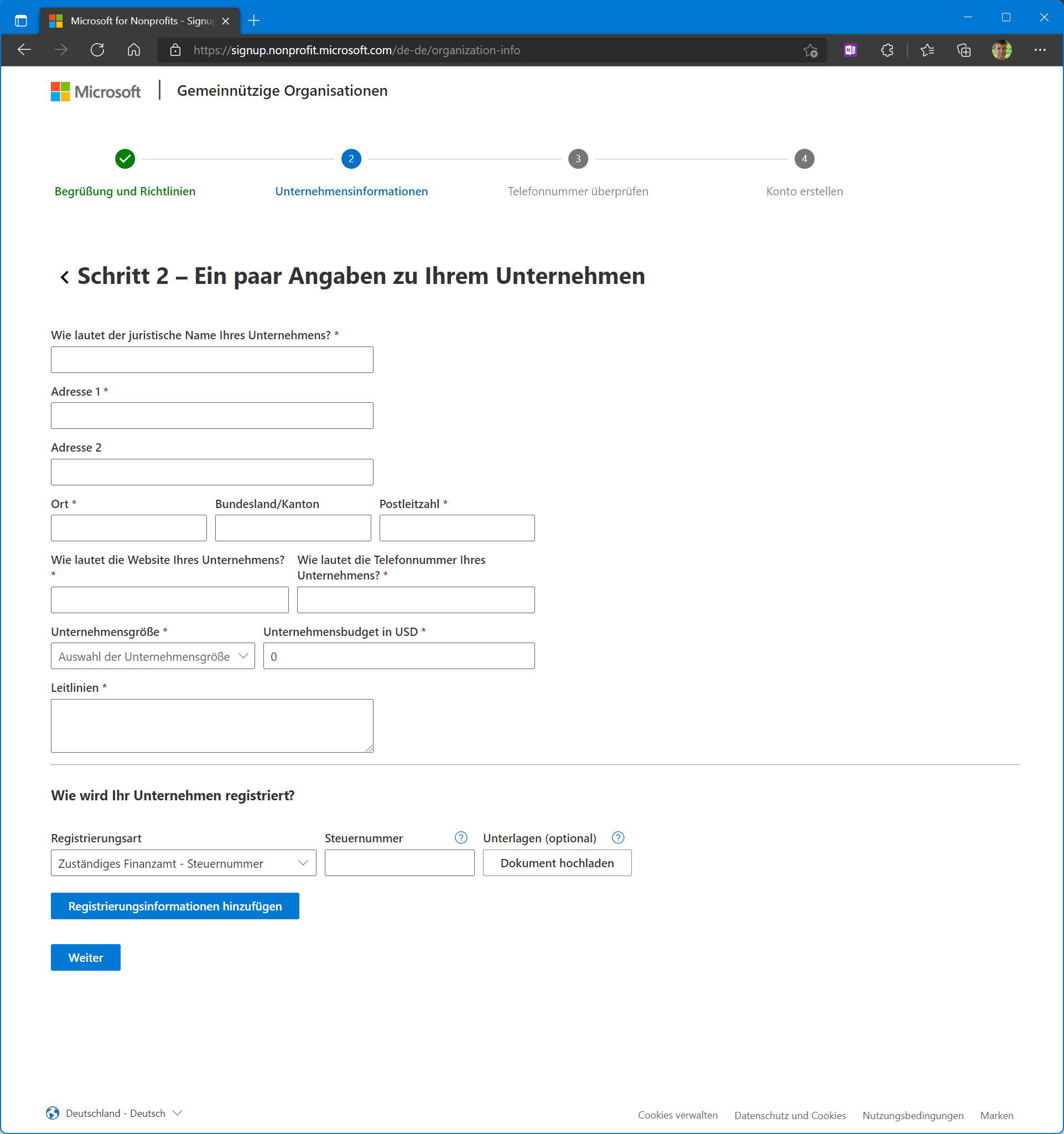 4. Gebe hier die Informationen Deiner gemeinnützigen Organisation ein.
Tennis Club Kayhude e. V.
Dorfstraße 13
Kayhude
23863
0173 123 456 789
www.tennisclubkayhude.de
1-50
Wir fördern den Tennissport.
Freistellungsbescheid als PDF vom Finanzamt hochladen
11 / 123 / 162567
weiter
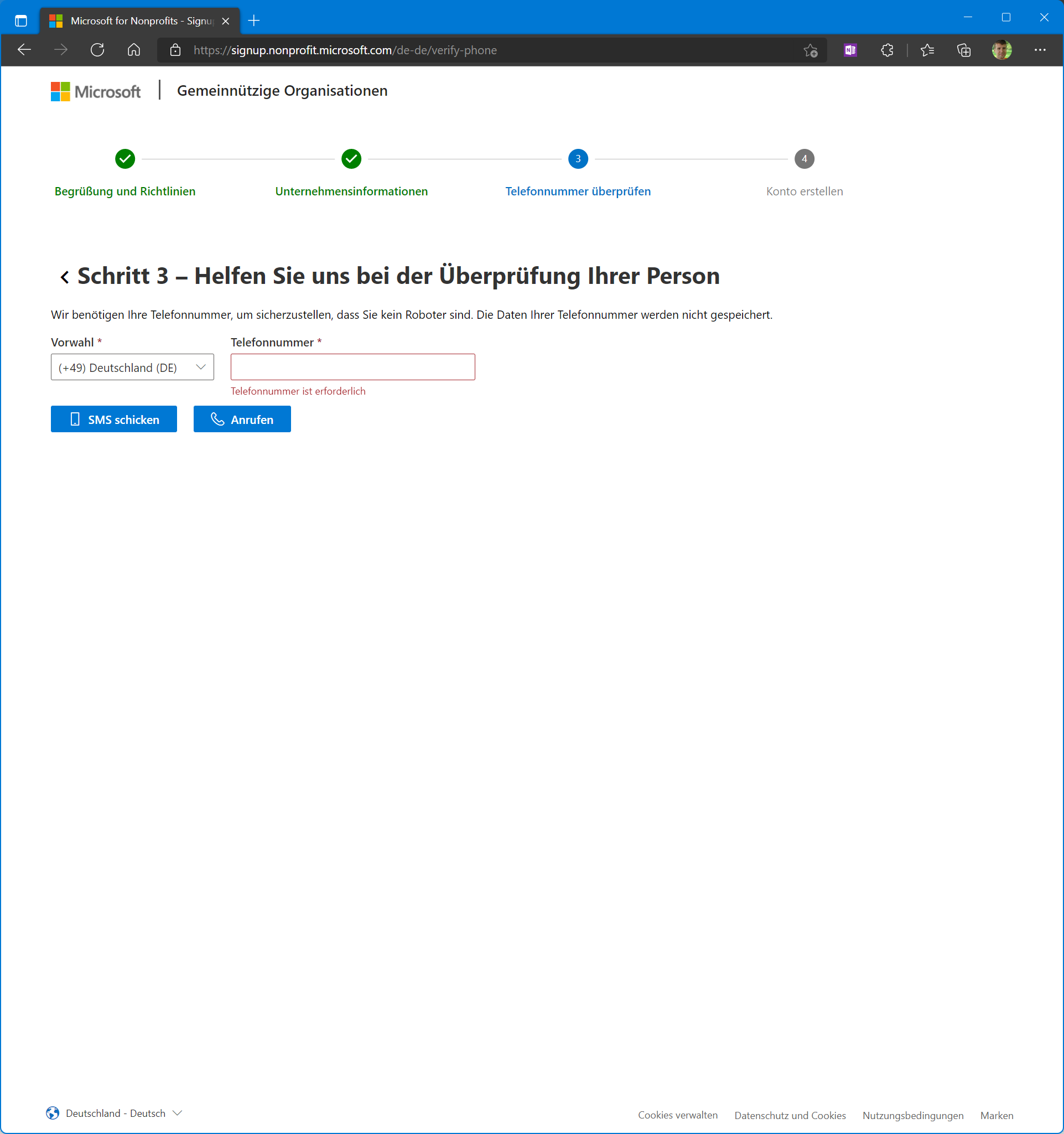 5. Die hast per SMS einen Code bekommen. Gebe diesen Code hier ein.

Oder wurdest angerufen.
0173 123 456 789
weiter
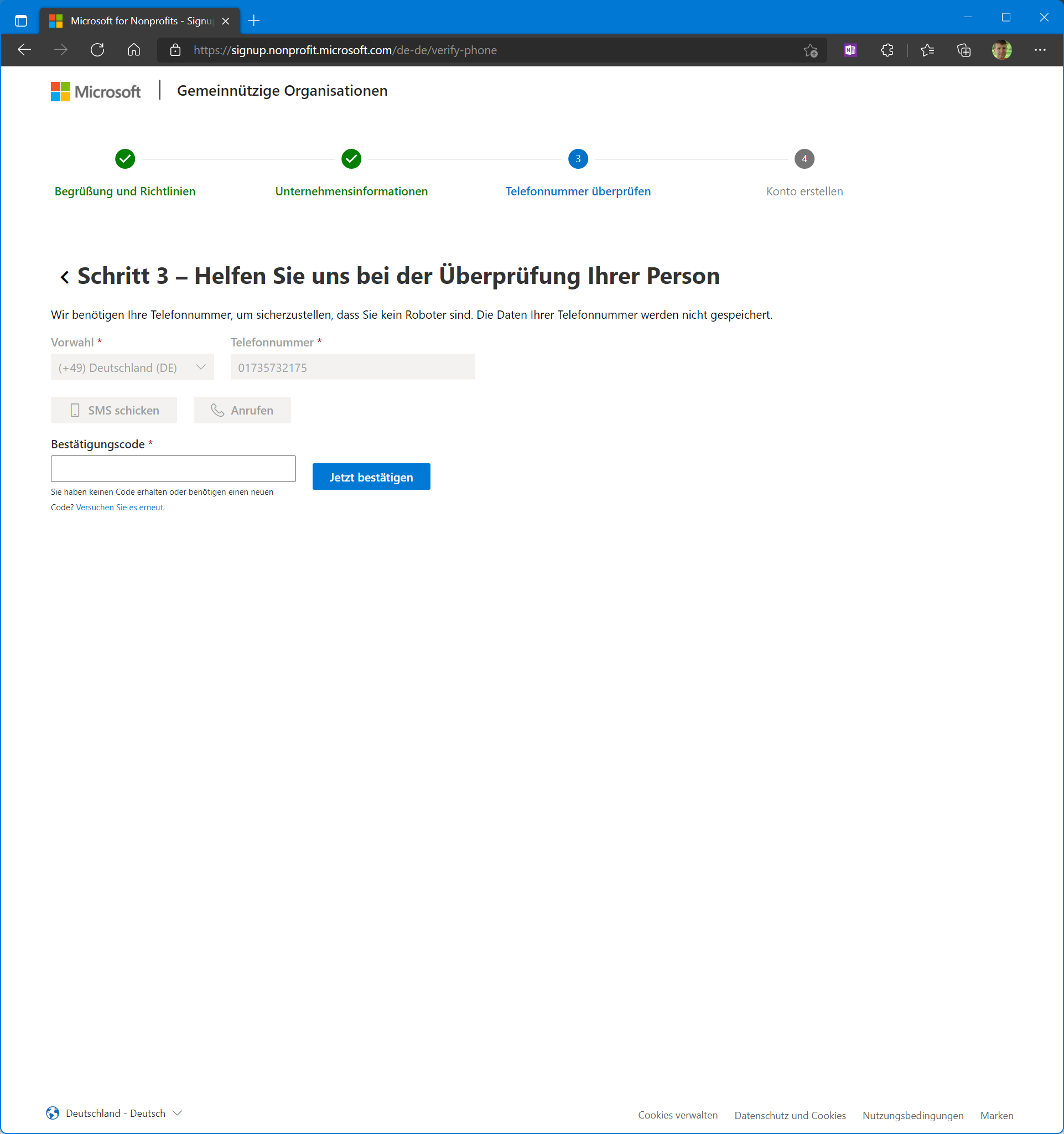 6. Im Falle einer SMS gebe den Code hier ein.
weiter
123 456 789
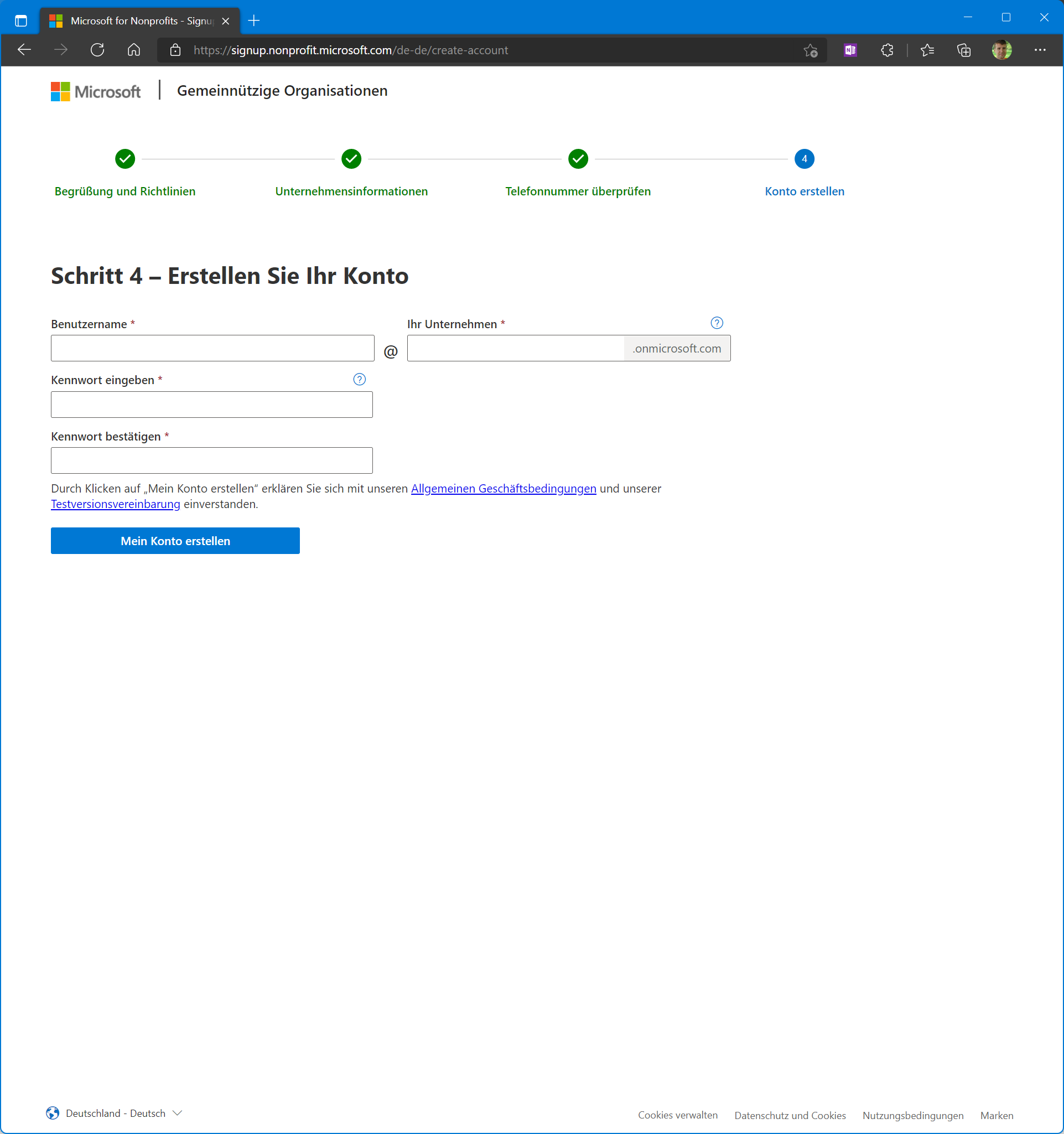 7. Lege Deinen „Tenant“ an.
Was ist ein Tenant?

Der Tenant-Name ist aufgebaut wie eine Domain

Den ersten Teil kannst Du frei wählen.

Der Name ist einmalig auf der Welt.

Individuelle Domänen kannst Du später hinzufügen

In diesem Tenant werden später Deine Benutzer angelegt.

Diesem Tenant werden Deine Lizenzen zugeordnet.

Diesem Tenant wird später ggf. das Azure Abo zugeordnet
admin
<deinverein>
weiter
8. Nun mußt Du warten bis Microsoft Deinen Antrag genehmigt hat. 

Das sollte nur ein paar Tage dauern.